সবাইকে শুভেচ্ছা
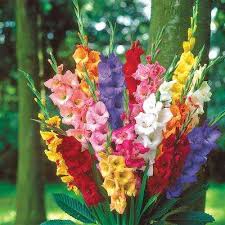 শিক্ষক  পরিচিতি
শিক্ষকের   নামঃ মোঃ মনির হোসেন
পদবীঃ  সহকারি  শিক্ষক
বিদ্যালয়ের  নামঃ ডাইনছড়ি পুরাতন সঃপ্রাঃবিঃ
মানিকছড়ি ,খাগড়াছড়ি ।
মোবাইলঃ ০১৮২৩৪২১৭৩৩, ০১৬৭৫৭২১০৬৮
ইমেইলঃ monir106809@gmail.com
[Speaker Notes: শিক্ষক পরিচিতি]
পাঠ পরিচিতি
শ্রেণিঃ পঞ্চম 
         বিষয়ঃ প্রাথমিক গণিত
                  পাঠের শিরোনামঃ বৃত্ত 
        পাঠ্যাংশঃ বৃত্ত অংকন
                           সময়ঃ ৪০ মিনিট 
                                                 তারিখঃ ১৪/০৫/২০২০
শিখনফল
আজকের পাঠ শেষে শিক্ষার্থীরা-
		বৃত্ত অংকন করতে পারবে।
এসো আমরা একটি ছবি দেখি
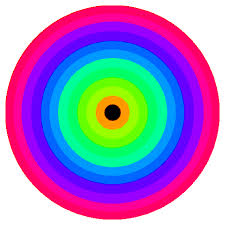 আমাদের আজকের পাঠ
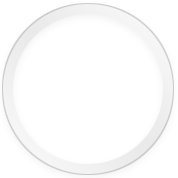 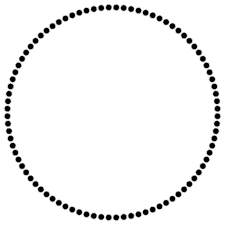 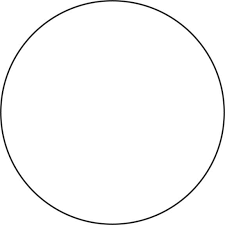 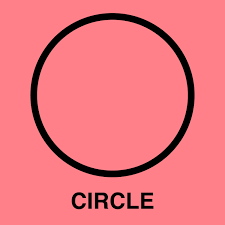 বৃত্ত
এসো আমরা কিছু জিনিস দেখি
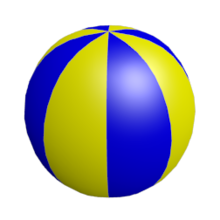 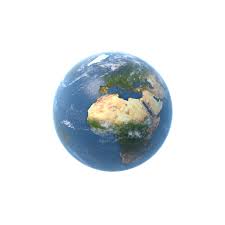 বল
পৃথিবী
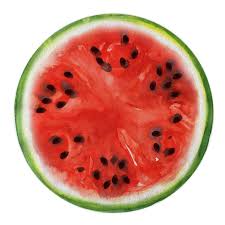 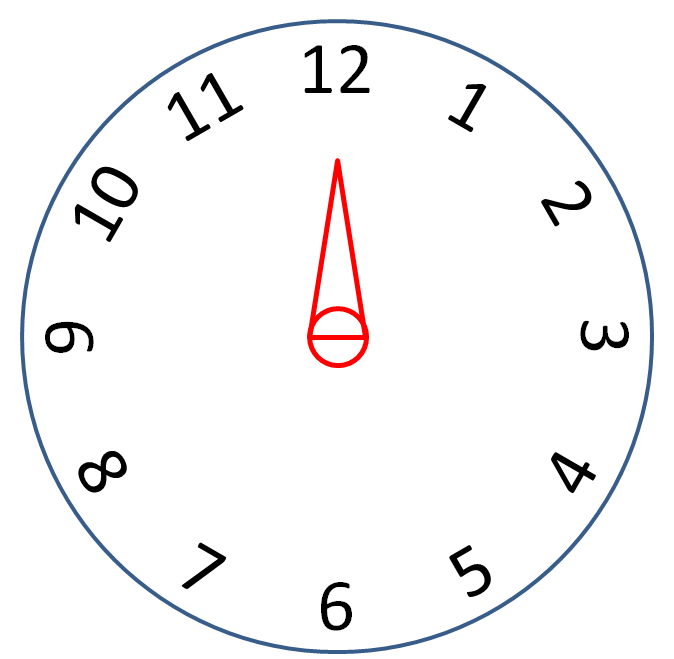 কাটা তরমুজ
দেয়ালঘড়ি
এসো দলে একটি করে বৃত্ত আঁকি।
প্রত্যেকে একটি করে বৃত্ত আঁকি ।
মূল্যায়ন
বৃত্তের আকৃতি কেমন?
ধন্যবাদ সবাইকে
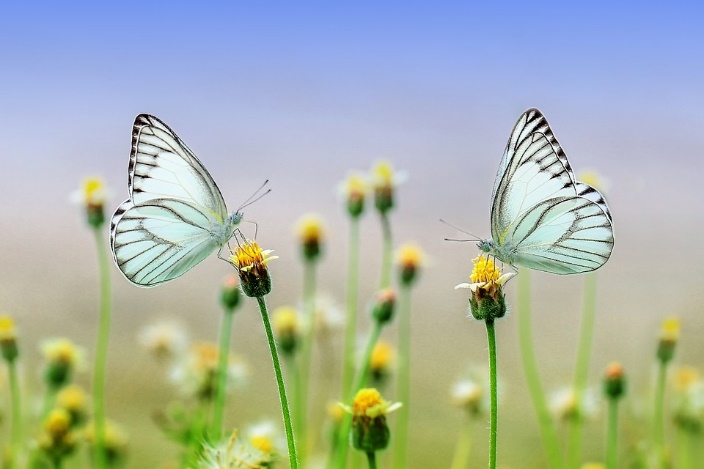